11.02.14
Классная работа.
Координатная прямая.
[Speaker Notes: Черных М.А., учитель математики МБОУ гимназии №1 г. Челябинска]
т.О – делит АВ
АВ – прямая
ОА, ОВ – дополнительные лучи
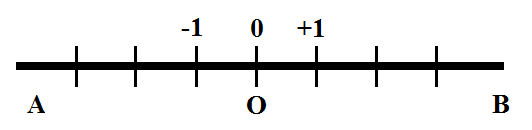 +2     +3
-3     -2
С
положительные
координаты
точек
отрицательные 
координаты
точек
Начало координат (отсчета)  всегда изображает ноль
Для краткости записи:   +3 = 3
Пишут: С(2)
Прямую, с выбранным на ней началом отсчета, единичным отрезком и направлением, называют координатной прямой.
Число, показывающее положение точки на прямой , называют координатой этой точки.
Ноль не является ни положительным, ни отрицательным числом.
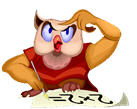 Выполним устно:
Назовите координаты всех точек, отмеченных на координатной прямой
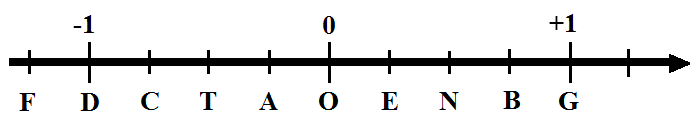